КАР’ЄРНИЙ ДИЗАЙН У ДЕРЖАВНІЙ СЛУЖБІ
ПРЕЗЕНТАЦІЯ КУРСУ
КАРЄРНИЙ ДИЗАЙН НОВІТНЯ ТЕХНОЛОГІЯ ПОБУДОВИ КАР’ЄРИ
«Ось найкраща порада, яку можна дати юнацтву: знайди щось, що тобі подобається, а потім знайди того, хто буде тобі за це платити» 
Кэтрин Уайтхорн
Мета курсу:
Формування уявлень студентів щодо основ планування професійної кар’єри, визначення цілей кар’єри,  усвідомлення умов планування кар’єрних етапів, визначення особистісного сенсу професійної кар’єри, управління професійним життям.
Очікувані результати вивчення курсу
Студенти дізнаються:
Як стати професіоналом, розвиваючи свої здібності і реалізуючи свої інтереси.
Як знайти роботу і реалізувати власні життєві плани, приносячи користь суспільству.
Як професійно самореалізуватися в установах та оргнанізаціях сфери державного управління та системи місцевого самоврядування.
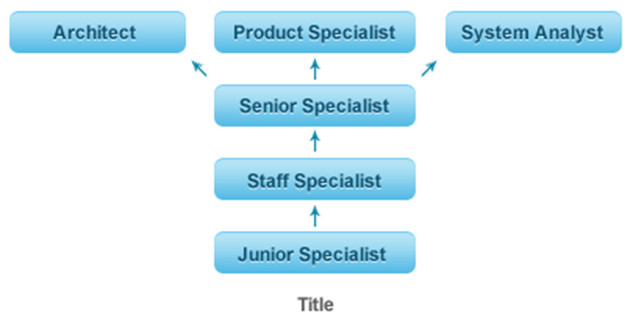 В процесі вивчення курсу передбачається засвоєння методики PDP (Professional Development Plan), що є найсучаснішою технологією управління процесом професійного і кар’єрного росту в світі.
Кадрове планування
Кадрове планування – це складова частина системи управління персоналом в організаційній структурі установи

визначення потреби державної установи у відповідному персоналі
визначення джерел кадрового поповнення, залучення необхідних працівників з необхідною кваліфікацією
адаптація, управління діловою кар’єрою і службово-професійне просуваня персоналу
Кадрова політика — курс на персонал
Відкрита кадрова політика - організація прозора для потенційних співробітників на будь-якому рівні, організація готова прийняти на роботу будь-якого фахівця відповідної кваліфікації та рівня професійної компетентності

Закрита кадрова політика - організація орієнтується на включення нового персоналу тільки з нижчого посадового рівня, а заміщення відбувається тільки з числа співробітників організації
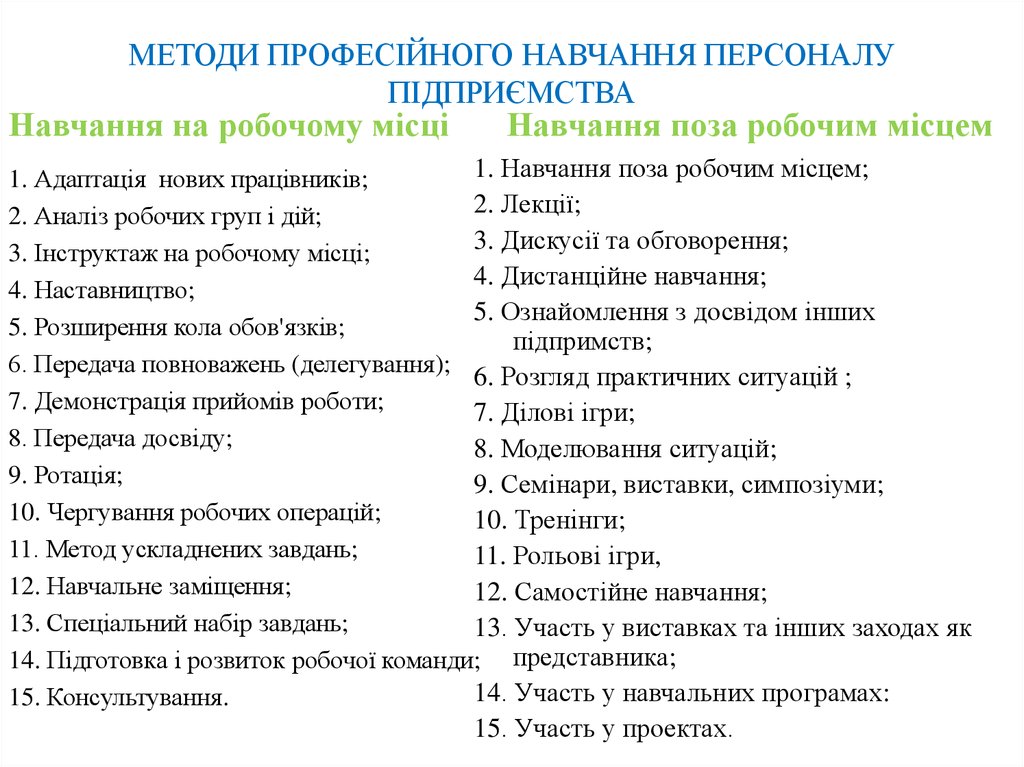 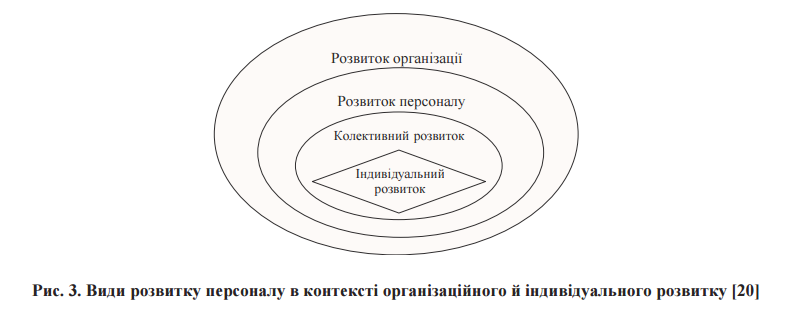 КАР’ЄРОГРАМА
Індивідуальний кар’єрний план (кар’єрограма) – це документ, що допомагає управляти кар’єрою. Він містить опис бажаного шляху розвитку людини для заняття ним вакансії в компанії своєї мрії. Документ дає уявлення про те, які етапи повинна пройти людина та які знання, уміння і навички для цього потрібні.